«Перед нами стоит сложная задача - нам нужно подготовить детей  к ИХ будущему, а НЕ нашему прошлому»…                                                                                                  
                               (Йан Джукс)
НОВЫЕ ТЕХНОЛОГИИ               ДЛЯ НОВОГО ПОКОЛЕНИЯ
Грибкова Л.В.
старший воспитатель ,
МКДОУ д/с № 195
Сравнивая  мир социальных взаимоотношений, мир познания, мир культуры и истории детей прошлого 20 века и современных детей, напрашивается вывод о том, что дети изменились. Они не стали лучше или хуже. Они стали другими.  Какие же они, современные дети?  Каковы их психологические особенности, отличающие их от детей прошлых поколений?
Современных детей называют по- разному:
 «дети нового тысячелетия» ; 
«дети Света»- мировоззрение детей отличается от привычного; 
«тефлоновые дети»-  во Франции называют так , т.к. к ним не прилипают общепринятые стереотипы поведения;
поколение Z – называют детей, родившихся в 2000 годах согласно теории поколений. Это поколение, родившееся в информационном обществе. Представители Поколения Z «связаны» между собой благодаря таким вещам, как интернет в целом, YouTube, мобильные телефоны, SMS и MP3-плееры, в этом поколение Z становится синонимом англоязычного термина Digital Native («Цифровой Человек»).
5 ГЛАВНЫХ ОТЛИЧИЙ РЕБЕНКА XXI ВЕКА: МНЕНИЯ СПЕЦИАЛИСТОВ В РАЗНЫХ ОБЛАСТЯХ ЗНАНИЯ.

	По мнению кандидата психологических наук Александра Снегурова, сегодняшний ребенок -  это новый человек. 
	Его главной чертой является то, что взрослые зачастую принимают за эгоизм. На самом же деле ребенок XXI века просто устремил взгляд внутрь себя, чтобы там найти ответ на вопрос самоидентификации в нынешнем мире. Ответ этот дети ищут и, что самое интересное, находят самостоятельно.  Ребенок XXI века, в отличие от ровесников из предыдущих поколений, не задает вопросы о мире. Он видит, что летают самолеты, звонят телефоны, а электронные письма приходят спустя несколько секунд после отправки, — и это норма. Дети не могут себе представить, что когда-то люди жили в другом мире. Им важнее узнавать новое о современной жизни.
Дети, появившиеся на свет в XXI веке, не знают примеров из прошлого, считает историк Никита Соколов.
	 Для них новый мир — единственный возможный. Поэтому с раннего возраста современные дети готовы к конкуренции, к борьбе за выживание. Из жизни современных детей исчез двор, как один из важнейших социальных институтов советской эпохи.  Теперь, сидя за компьютером, ребенок сам решает с кем ему общаться, а с кем нет. С одной стороны, это неплохо. Но с другой — ребенок, попадая в реальный, а не виртуальный мир, оказывается беспомощным и неспособным нормально взаимодействовать с другими людьми.
По мнению психиатра Натальи Кириллиной, с первого класса, а иногда и с дошкольного возраста ребенок зациклен на достижении результатов.
 	Под влиянием социума родители давят на детей, требуют от них высоких результатов, забывая о других ценностях — уважении к самому себе, свободном времени, игре, семейном досуге. Если человеку постоянно завышать планку и не формировать позитивной самооценки, он никогда не будет удовлетворен результатами. Не достигая желаемого, человек испытывает чувство вины. Отсюда неврозы, с которыми тяжело справиться даже взрослой сформировавшейся личности, не говоря уже о детях. В погоне за успехом люди не задаются вопросом: а счастливы ли те, кого им ставят в пример? Находиться в условиях непрекращающейся гонки невозможно. Ребенок лишается обычных радостей и постоянно думает только о том, как бы оправдать надежды родителей.
Социолог Дарья Халтурина считает, что современный ребенок — независимая личность, в раннем возрасте способная самостоятельно принимать решения. Ребенок сегодня взрослеет на порядок раньше, чем 10–20 лет назад. Нынешние дети смогут создать общество профессионалов, ценящих личную свободу.
Доктор медицинских наук Игорь Конь отмечает слабое здоровье современных детей. 
	В последние 30–40 лет в рационе россиян появились продукты, о существовании которых раньше и не знали. С одной стороны, пищевая ценность повысилась, с другой — большую популярность приобрел фастфуд и прочие продукты быстрого питания. С этими продуктами ребенок получает избыток насыщенных жиров, сахара и соли, способствующие развитию сердечно-сосудистых заболеваний. В обществе появилась тенденция к уменьшению потребления домашнего питания. Конечно, уход от натуральных продуктов сказывается на здоровье ребенка. Другой негативный фактор — отсутствие достаточных физических нагрузок. Даже оставляя компьютеры и выходя на улицу, дети редко играют в энергозатратные игры, а в большинстве случаев увлечены теми же телефонами или планшетами. Отсюда рост количества детей с плохим зрением и проблемами с позвоночником. Ребенок XXI века слабо развит физически и подвержен большому количеству заболеваний.
Профессор Татьяна Черниговская, доктор биологии и филологии, заведующая Лабораторией когнитивных исследований СПбГУ, читает ,что  основной отличительной особенностью нового поколения является клиповое мышление. 
	«Клиповое мышление» — это процесс отражения множества разнообразных свойств объектов, без учета связей между ними, фрагментарность информационного потока, алогичность, полная разнородность поступающей информации, высокая скорость переключения между частями, фрагментами информации, отсутствие целостной картины восприятия окружающего мира. В связи с этим, намечается такая тенденция – неспособность многих людей системно воспринимать информацию, системно мыслить и, соответственно, излагать свои мысли. Человек привыкает к  сменам картинок, и образов и уже не может воспринимать классические ленты, музыку, литературу — все, что требует сосредоточенности и умения делать выводы. Клиповое мышление предполагает упрощение, т.е. «забирает» глубину усвоения материала.
Сегодня специалисты выделяют наиболее значимые навыки XXI в., к которым относят четыре «К»: коммуникацию, кооперацию, креативность и критическое мышление. Умение выстраивать межличностные отношения выдвигается на первый план. Формирование данных компетенций начинается в дошкольном возрасте.
	 В настоящее время необходимо  совершенствовать содержание, формы и методы работы с детьми, в том числе  методы мотивации детей к обучению и участию в образовательный процесс. И это определено тем, что меняется ребенок и мир, в котором он и мы живём, и рядом нормативно-правовых документов.
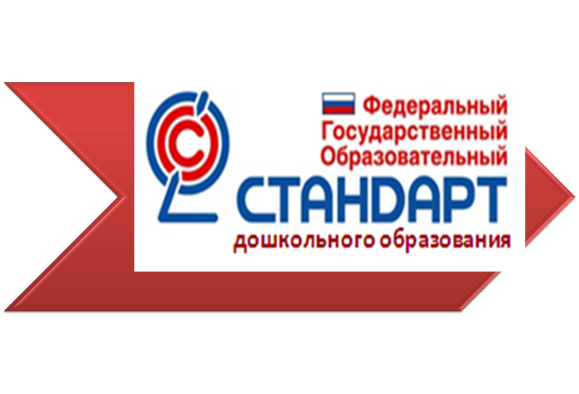 В настоящее время модернизация дошкольного образования, в соответствии с требованиями Федерального государственного образовательного стандарта, ориентирована на индивидуализацию образовательного процесса для полноценного развития каждого ребенка, наиболее полного раскрытия потенциальных возможностей его личности.
Коммуникативные навыки, умение работать в коллективе и творческое мышление являются ключевыми моментами ФГОС ДО.
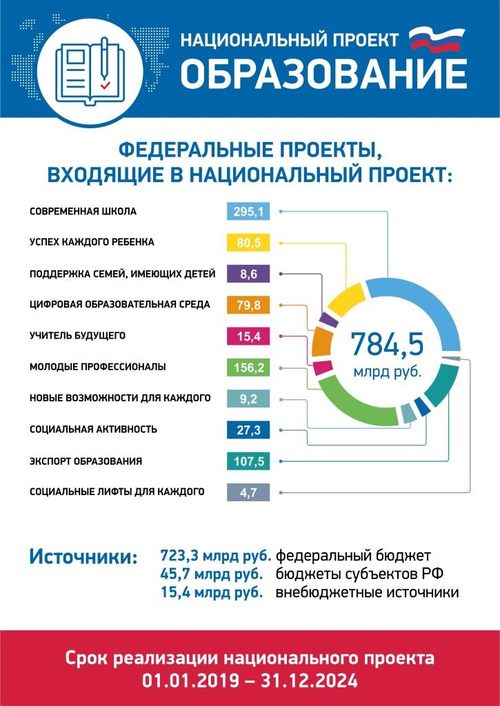 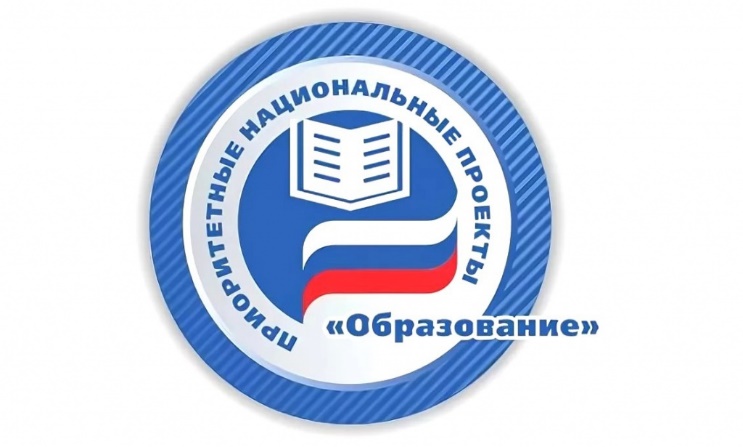 Дошкольное образование – это первый уровень образования, который закладывает основу для успешного школьного обучения. Поэтому то, что звучит в адресованных школе проектах, должно начаться задолго до прихода ребенка в стены школы.
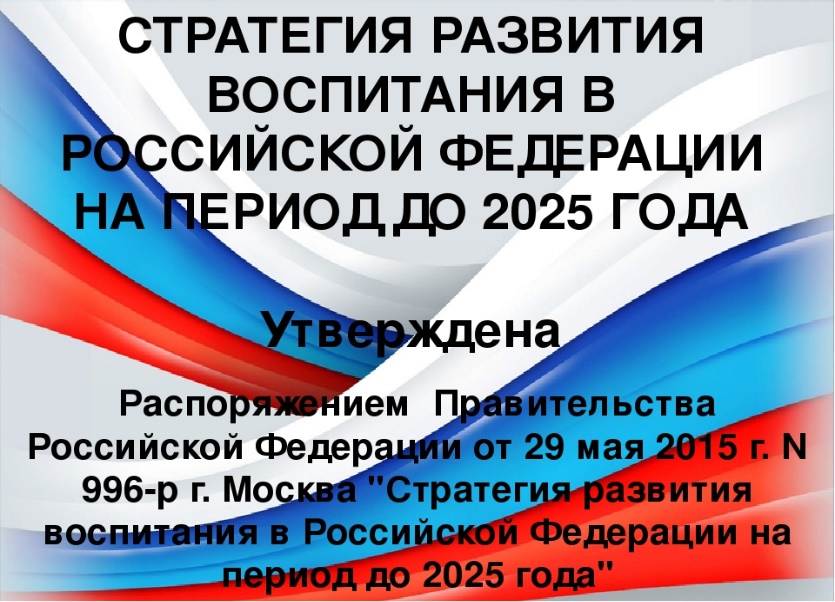 Реализация Стратегии предполагает качественные изменения в отечественной системе воспитания, направленные на эффективное обеспечение таких личностных результатов развития детей, как их духовно-нравственные ценностно-смысловые ориентации, мотивация к непрерывному личностному росту, коммуникативные и другие социально значимые способности, умения и навыки, обеспечивающие социальное и гражданское становление личности, успешную самореализацию в жизни, обществе и профессии.
«Инновации в воспитании осуществляются не как самоцель, они направлены на создание личности, настроенной на успех в любой области приложения своих возможностей. В современных условиях  образование и воспитание должны и могут стать источником личного успеха, ресурсом общественного развития, инструментом реализации важнейших общечеловеческих ценностей».
Особую значимость на данном этапе  приобретают современные   технологии.
	  «Современные технологии дошкольного образования рассматриваются как перспективное направление повышения качества воспитания и развития детей дошкольного возраста». (Крулехт М.В.)
	Педагогическая технология - это совокупность психолого-педагогических установок, определяющих специальный набор и компоновку форм, методов, способов, приёмов обучения, воспитательных средств; она есть организационно - методический инструментарий педагогического процесса (Б.Т.Лихачёв).
	Педагогическая технология гарантирует результат за счет четкой последовательности действий педагога, конкретных методов и приемов, которые он использует, когда взаимодействует с детьми, их родителями, другими членами педагогического коллектива. Таким образом, педагогическая технология отвечает на вопрос «Как учить?» или, как педагог может реализовать содержание дошкольного образования, чтобы достичь целей и задач образовательной программы с опорой на целевые ориентиры ФГОС.
Для технологии характерно:
унификация образовательного процесса на основе определенной последовательности педагогических действий. С помощью педагогической технологии педагог приводит работу с детьми к единообразной системе;
 результативность – педагогическая технология обеспечивает достижение запланированного результата, отследить который позволяет педагогическая диагностика;
 воспроизводимость – возможность достигнуть оптимального результата за счет той же последовательности педагогических действий, когда педагог ставит аналогичные образовательные задачи;
проектирование образовательного процесса на основе актуального уровня развития детей, то есть на адекватных их возрасту формах работы.
классификация педтехнологий
На основе подходов, которые реализует педагог:
- деятельностные;
опережающие;
-проблемные;
личностно-смысловые;
эмоционально-психологические;
игровые;
-ситуативные и др.
По техническим средствам, которые применяет педагог:
аудиовизуальные
компьютерные
-видеокомпьютерные и д.р
По методической задаче:
-технология одного предмета, средства, метода
По степени активности участников образовательного процесса:
- объяснительно-иллюстративные;
- личностно-ориентированные;
-технологии развивающего обучения
По предметной среде:
гуманитарные;
естественные;
технические
По способам организации образовательного процесса:
- индивидуальные;
- коллективные;
- подгрупповые;
- смешанные
Уровни овладения технологиями
Технологический подход, то есть новые технологии, гарантируют достижения дошкольника , и в дальнейшем гарантируют их успешное обучение в школе.
Для педагога, научившегося работать на технологическом уровне, всегда будет главным ориентиром познавательный процесс в его развивающемся состоянии.